Кукольный театр
Подготовила Тарасова Н.П. 
Октябрь 2016г.
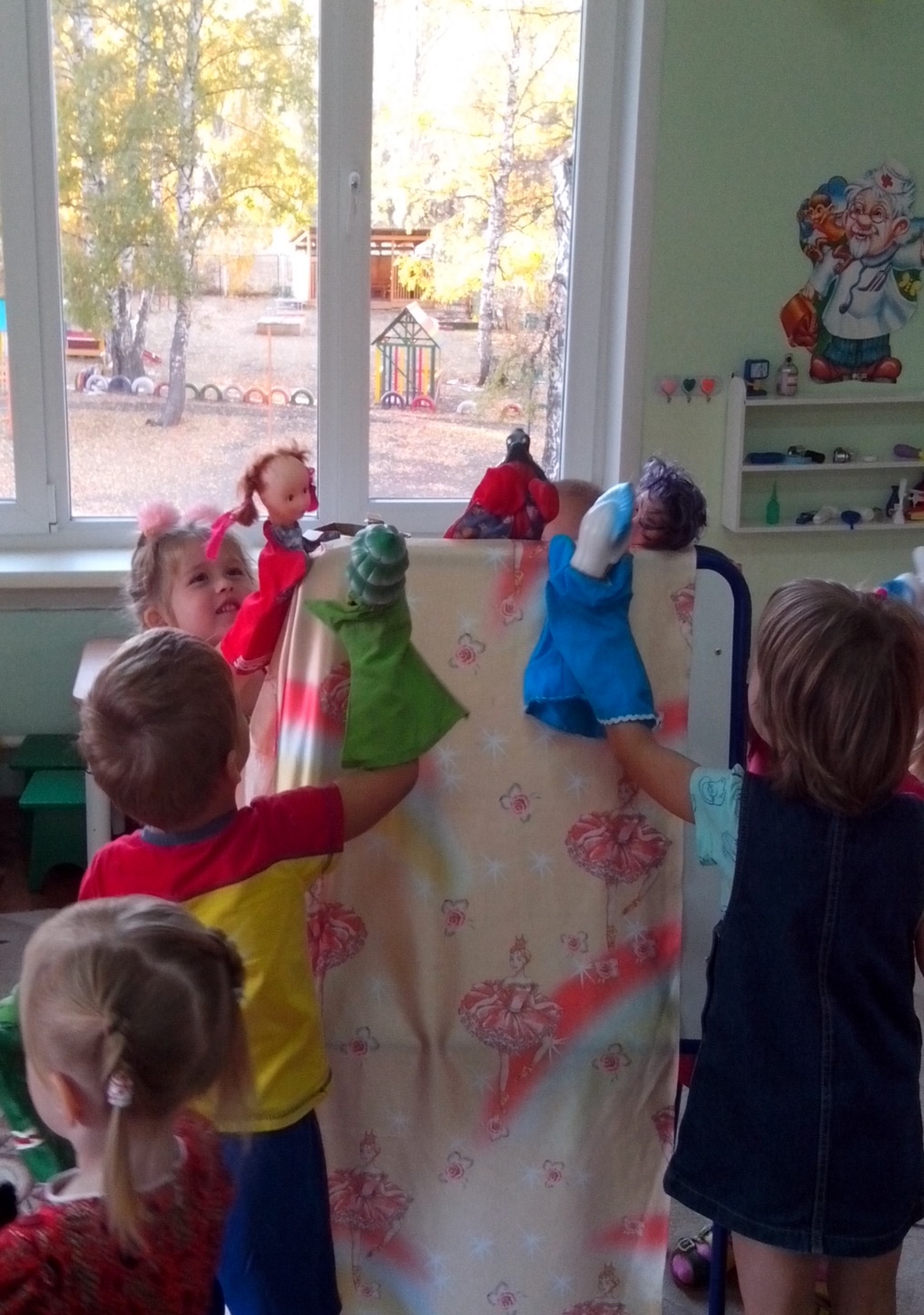 За окошком красота,
Осень золотая.
Ну, а в группе тишина,
Сказку начинаем.
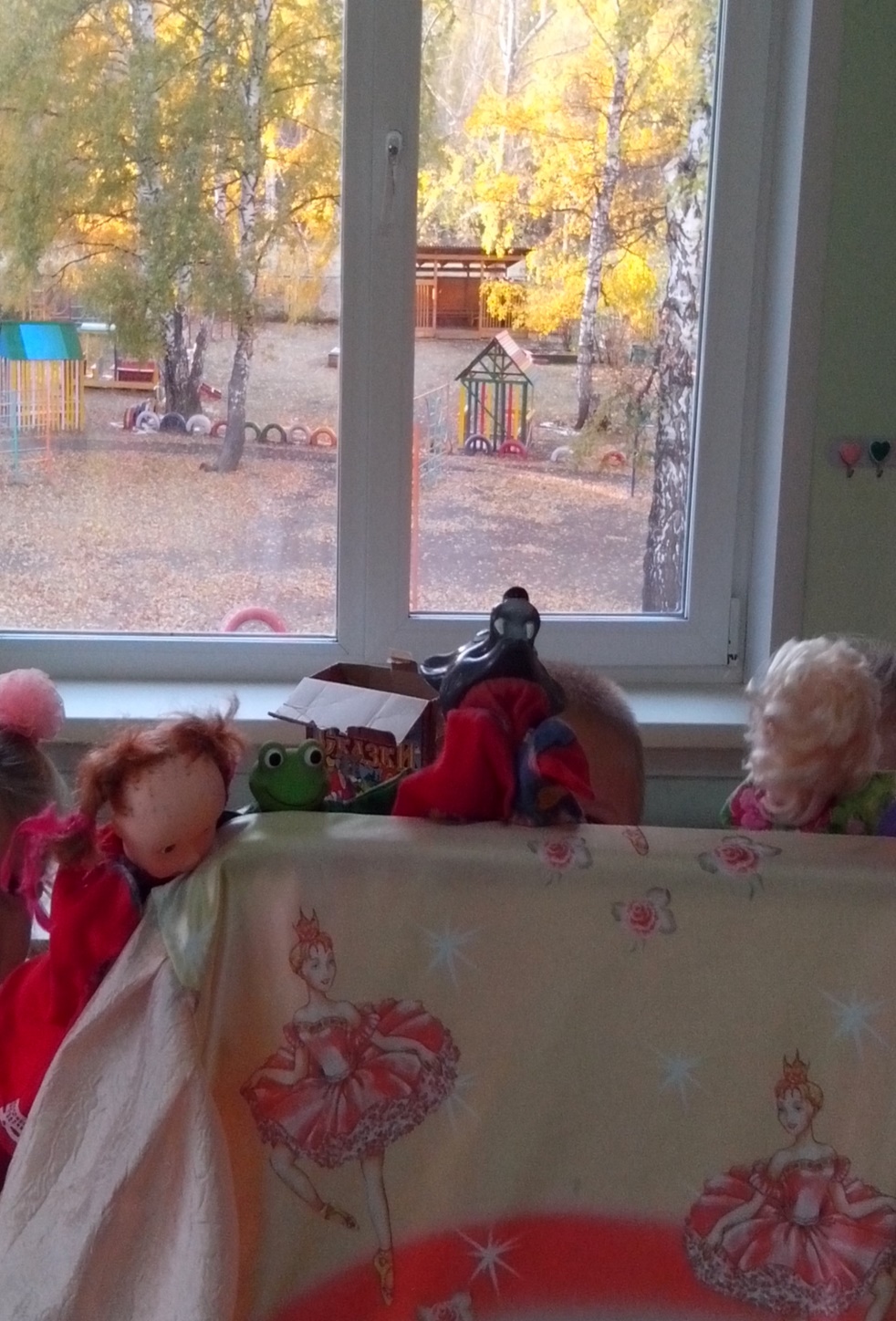 Быстро кукол разбираем,
В кукольный театр играем.
Кто лиса, кто медведь,
Будем песню вместе петь.
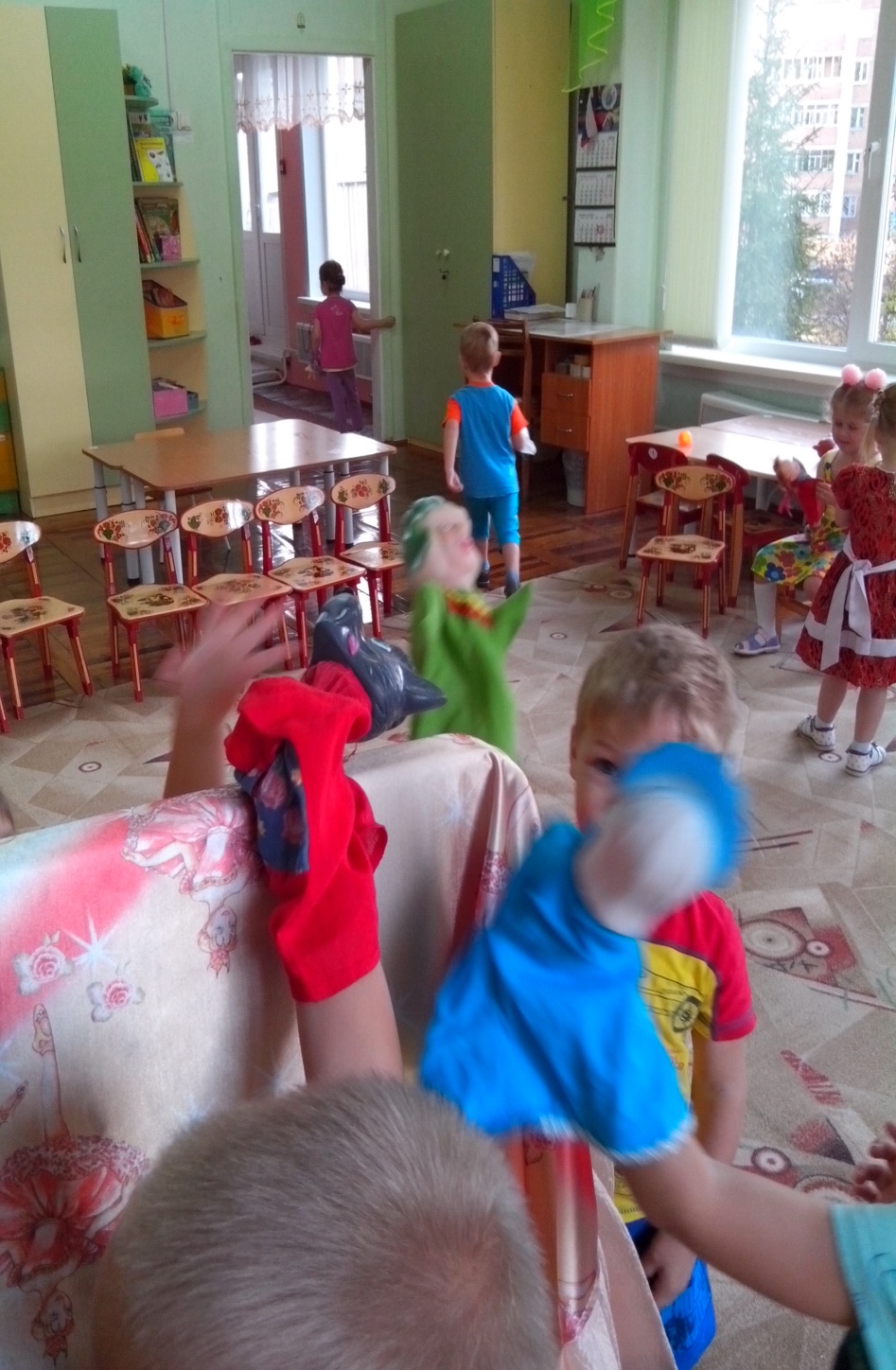 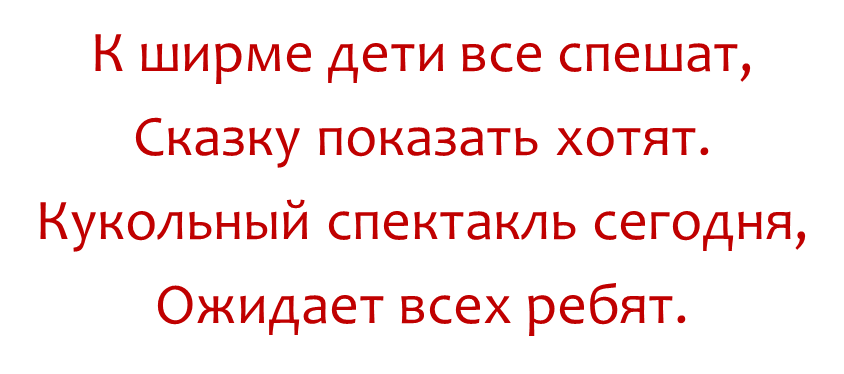 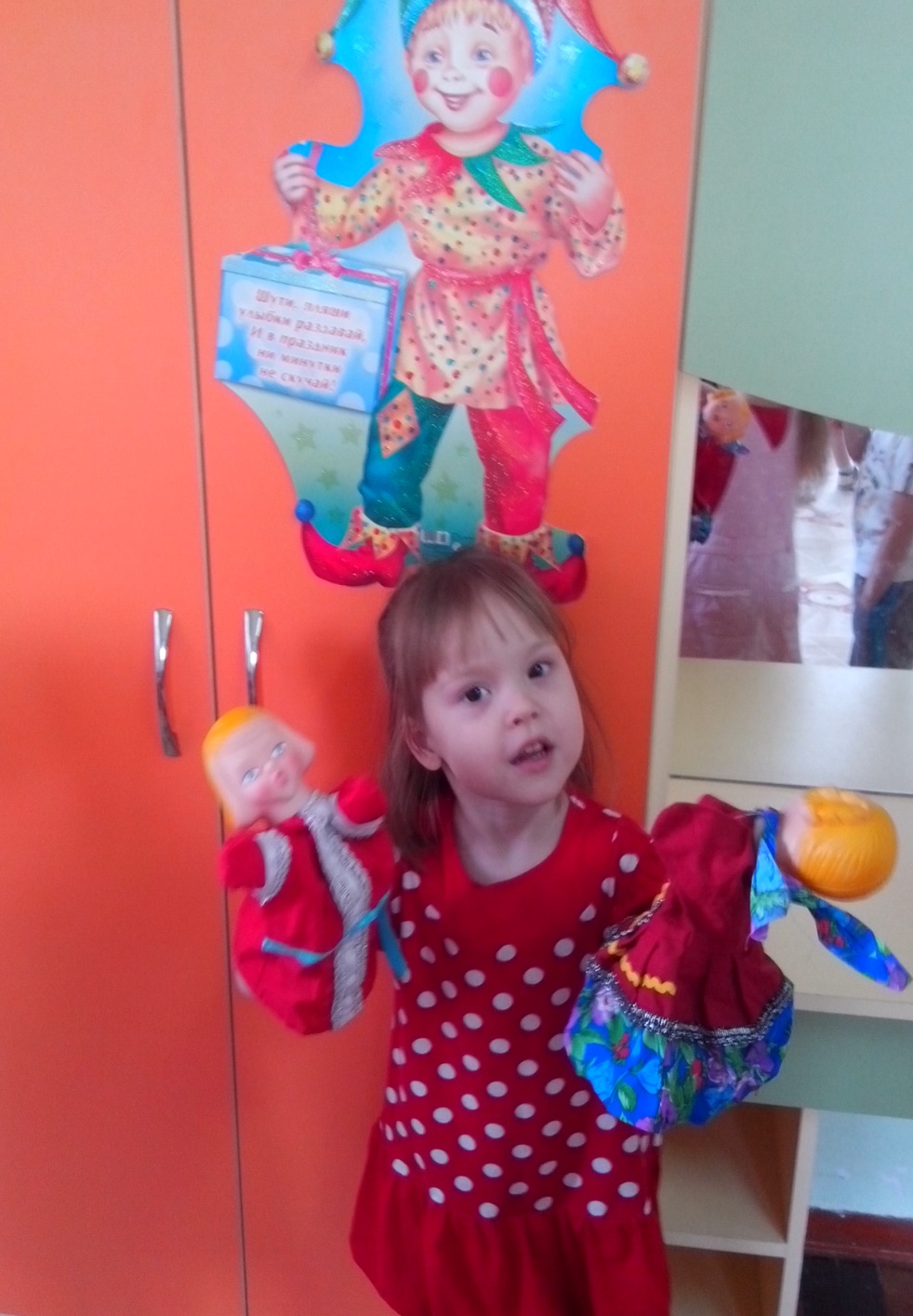 Тоня выступить хотела,
Куклы на руки надела.
Но до ширмы не дошла,
Позабыла все слова.
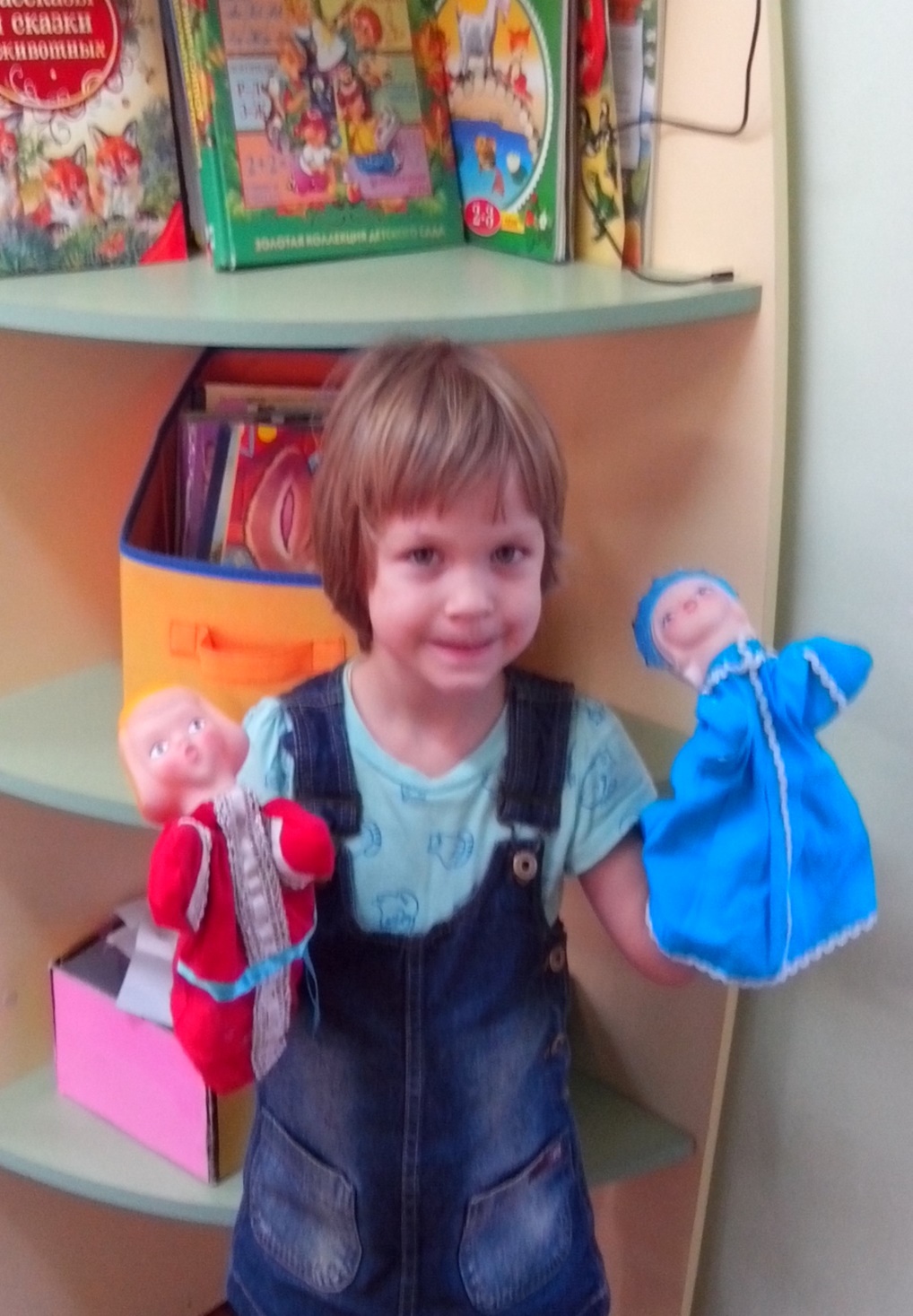 У Полины куклы есть,
Могут нам стишок прочесть.
Могут сценку показать,
Могут танец станцевать.